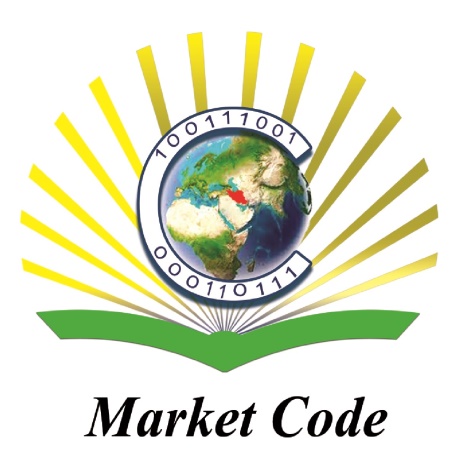 تشریح معادلات حلگرهای icoFoam و stressedFoam موردنیاز برای ایجاد حلگر FSIآرش محبوبی دوستمهر94MarketCode.ir
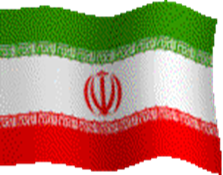 توضیح حلگر icoFoam
شامل ضرایب قطری و ترم‌های چشمه ( نیروهای حجمی+ 
نصف گسسته‌سازی ترم گذرا)
ضرایب قطری ماتریس
توضیح حلگر StressedFoam
توضیح حلگر StressedFoam
توضیح حلگر StressedFoam
با این حال، از آنجا که جابه جایی u متغیر محاسباتی در حلگر stressedFoam است، ما باید نیروی کشش را به جابجایی روی مرز تبدیل کنیم:






در نتیجه، معادله بالا یک مرز گرادیان جابه جایی (نوع نویمان) می دهد، که می تواند از نیروی کشش داده شده و ترم های صریح در سمت راست بدست آید. این فرایند به عنوان مرز tractionDisplacement در stressedFoam اجرا شده است.
تعامل سازه-سیال
تعامل سازه-سیال: برهم‌کنش جامد تغییرشکل‌پذیر غوطه‌ور در سیال و یا حاوی سیال با سیال.
مسائل تعامل سازه – سیال به دو صورت کوپلینگ یک و دو طرفه می‌باشند.
تعامل سازه-سیال
کوپلینگ به دو بخش ضعیف و قوی تقسیم می‌شود:
تعامل سازه-سیال
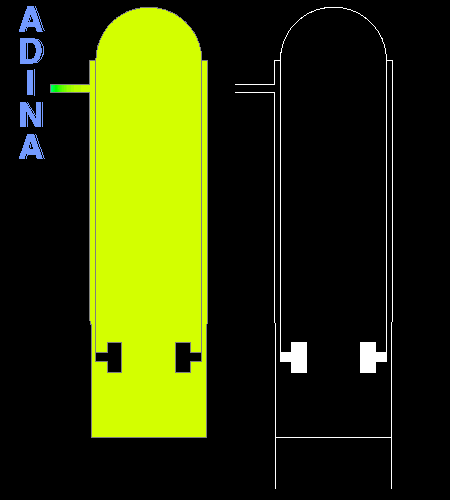 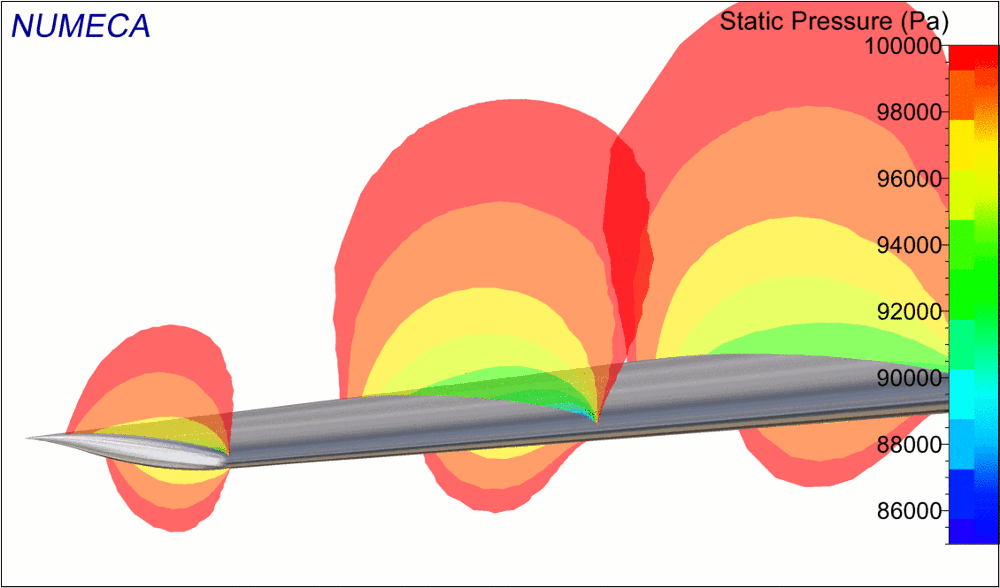 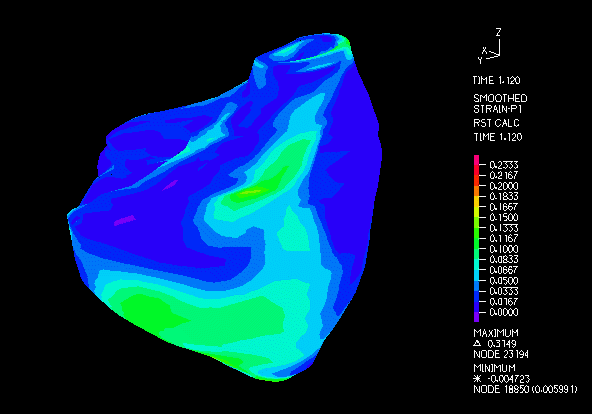 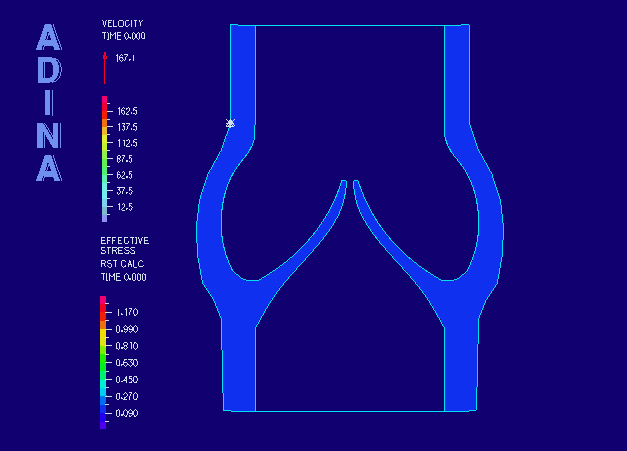 تعامل سازه-سیال
الگوریتم کوپل ضعیف:
عوامل موثر بر ناپایداری کوپل ضعیف:
کاهش گام زمانی
کاهش نسبت چگالی جامد به سیال
افزایش لزجت سیال
کاهش سختی جامد
NO
Yes
تعامل سازه-سیال
الگوریتم کوپل قوی:
NO
Yes
i++
NO
Yes
آنچه در این کد خواهید آموخت
1- بررسی حلگر سیال icoFoam با جزییات کامل کدهای موجود در آن. 
2- تشریح جزییات کد حلگر جامد stressedFoam .
3- روش ایجاد یک حلگر تعامل جامد سیال با استفاده از ترکیب دو حلگر قبل و تشریح قسمت‌های مختلف کد مربوط به آن.
نکات و الزامات
1- این  برنامه در نسخه OpenFOAM-1.6-ext قابل اجراست.
2- آشنایی اولیه با OpenFOAM
3- آشنایی با CFD و روش FVM
4- آشنایی با زبان ++C